北陸鉄道バス：広告媒体 （2023年6月版）
広 告 部
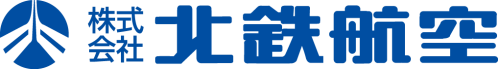 天井吊り
タテ幅が従来の2倍になって訴求力アップ！車内吊り下げタイプの広告
■広告掲出料金（消費税込み）
※製作費が別途必要となりますので詳細はお問い合わせください。※デザイン制作料が別途必要ですがご入稿の場合は不要です。
※作業料（440円／枚）が別途必要です。
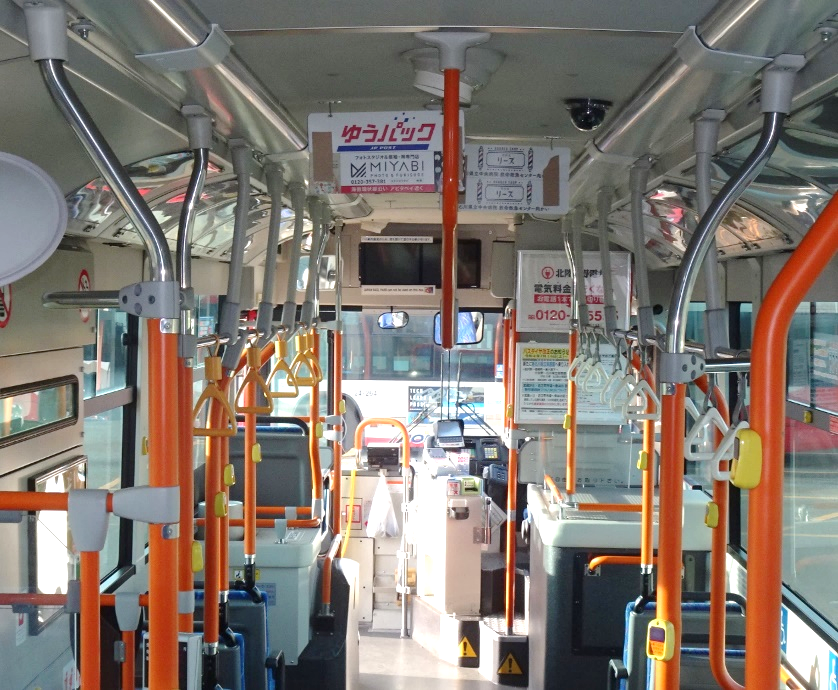 広 告
広 告
W350ｍｍ×Ｈ180ｍｍの両面
※上部二か所には吊るすための
　穴が空いています。
　デザイン用テンプレートがご
　ざいますので、ご制作の際は
　お申し付けください。
180
350
※点検、整備、修理等により休車となる場合がございますので、予めご了承ください。